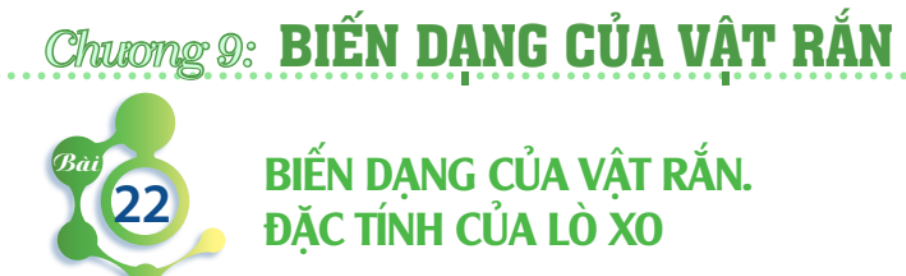 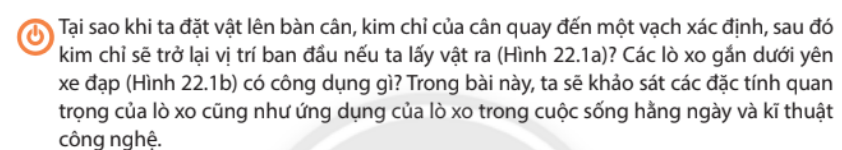 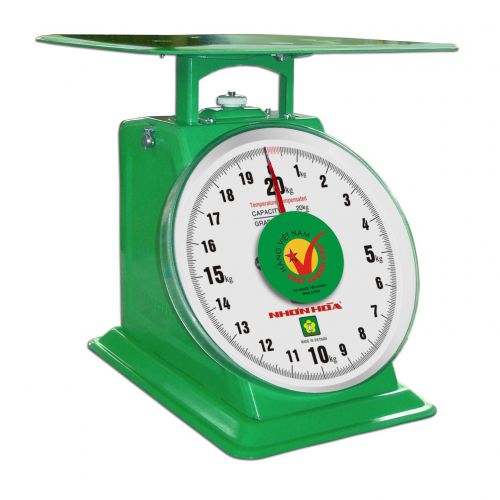 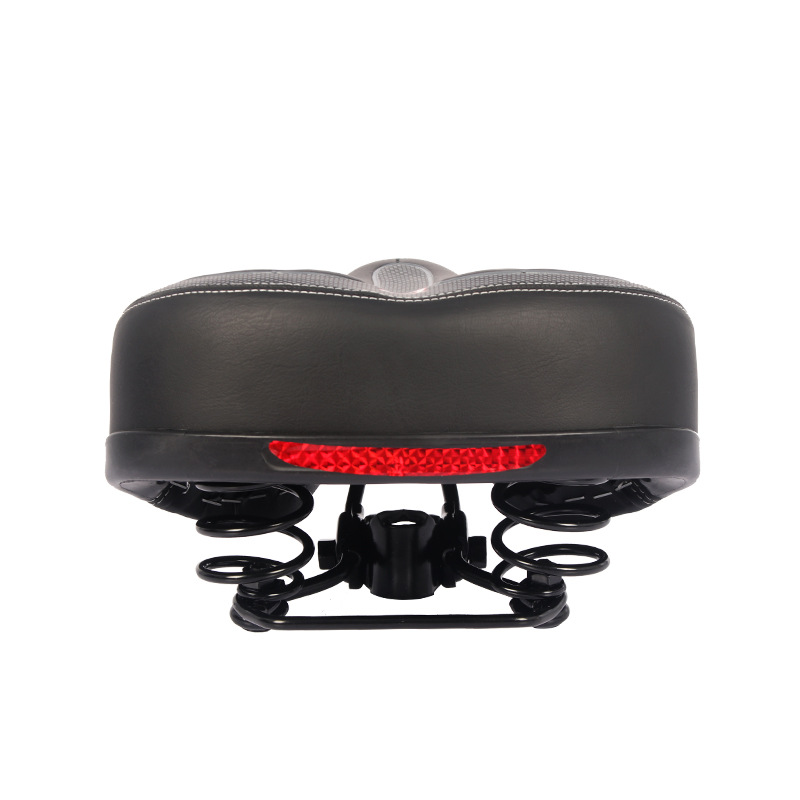 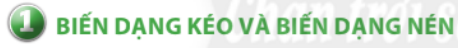 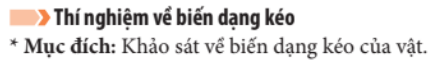 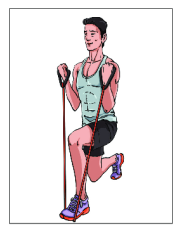 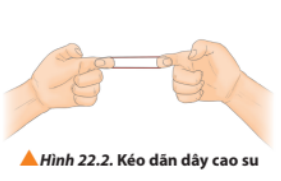 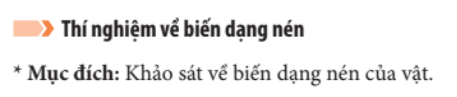 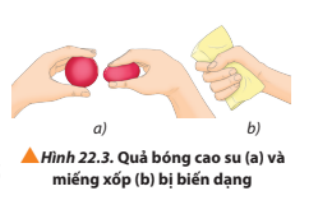 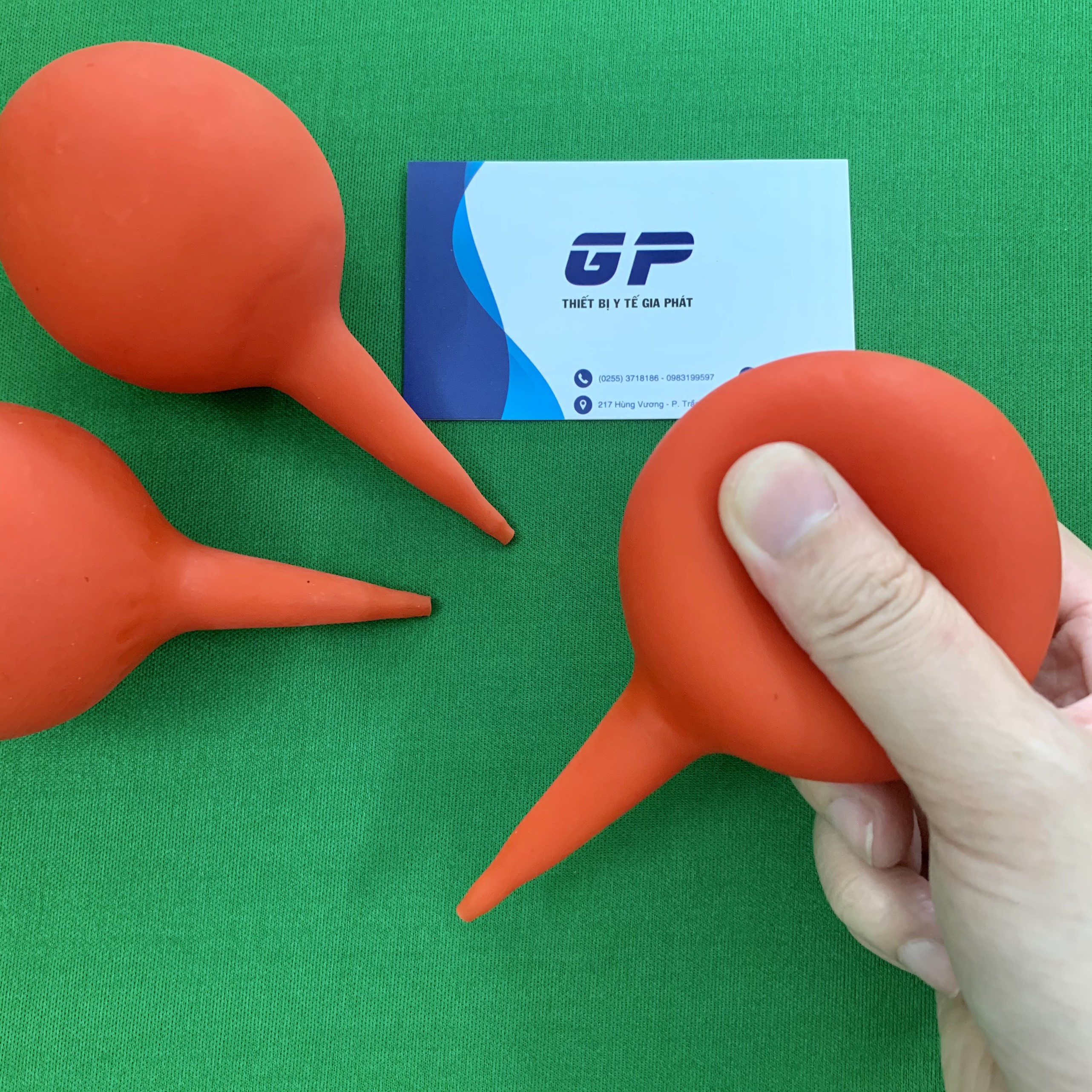 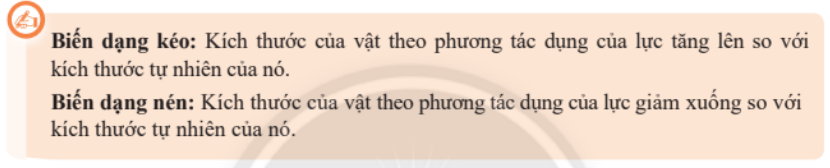 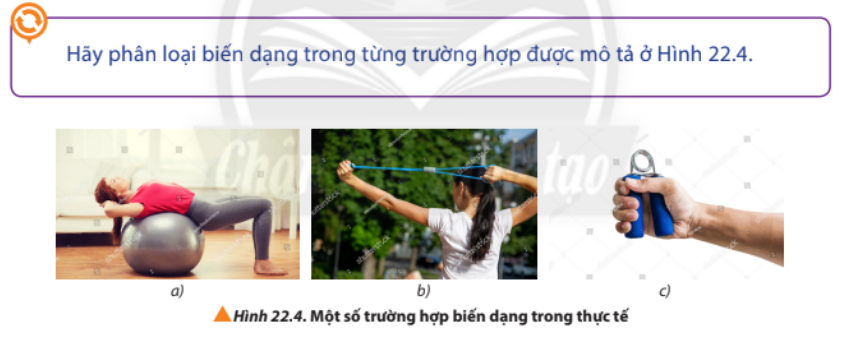 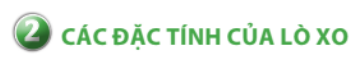 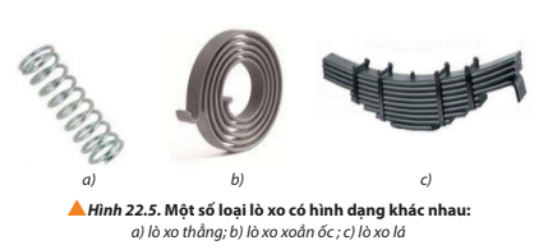 Fđh
Fđh
Fđh
Fđh
lo
∆l
lo
∆l
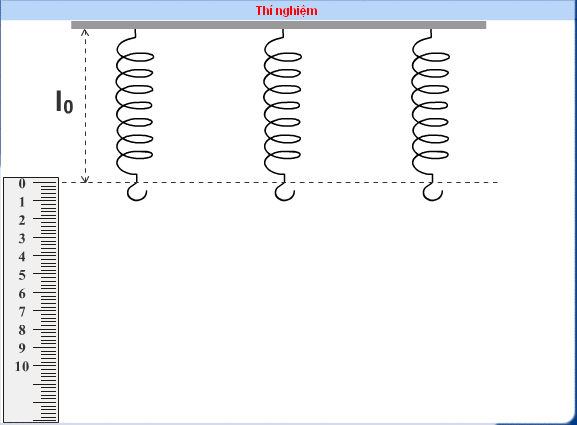 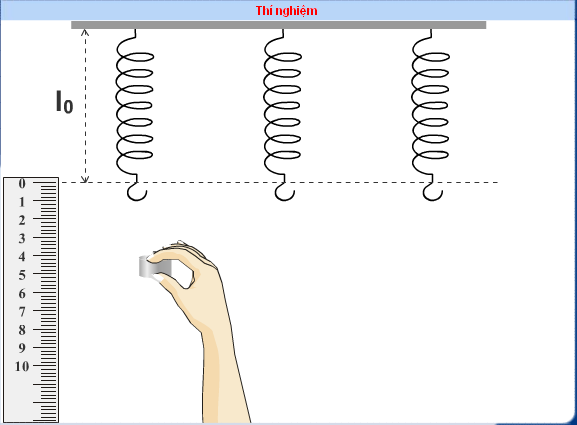 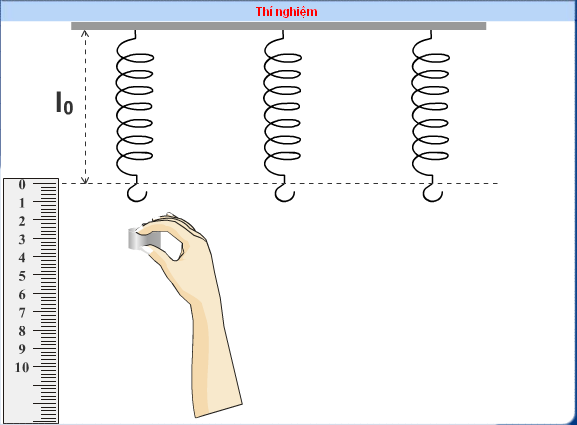 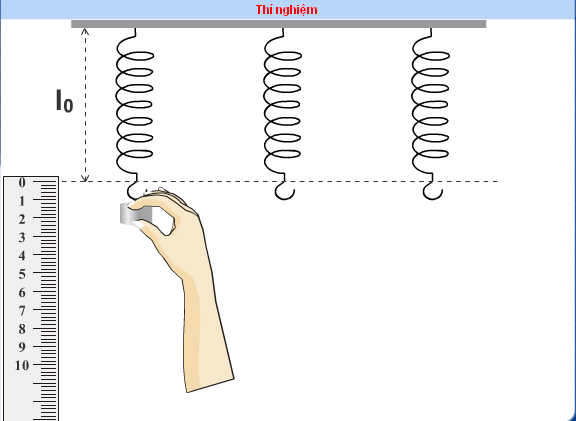 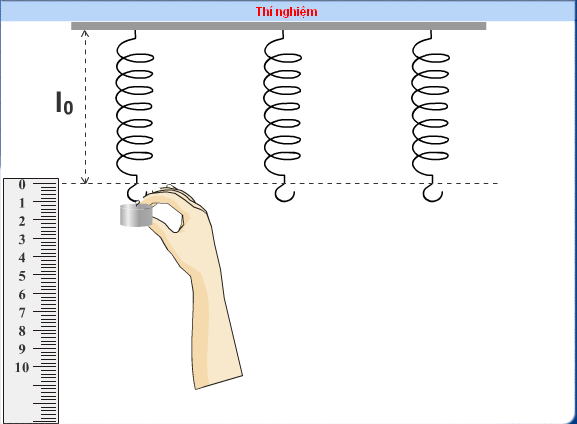 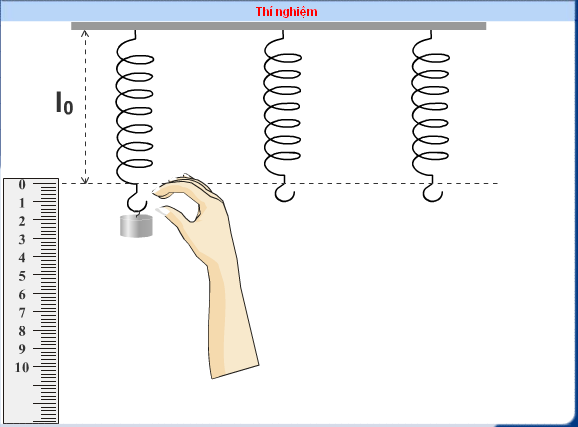 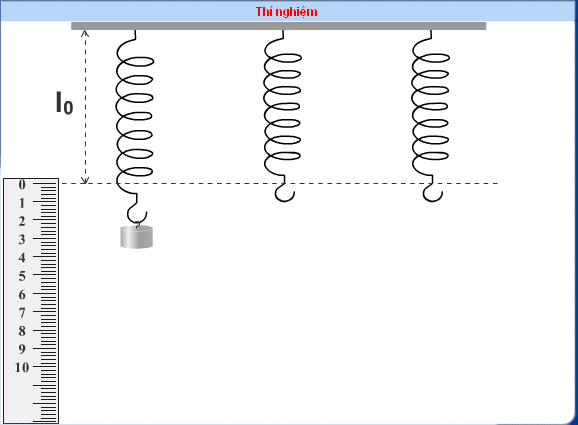 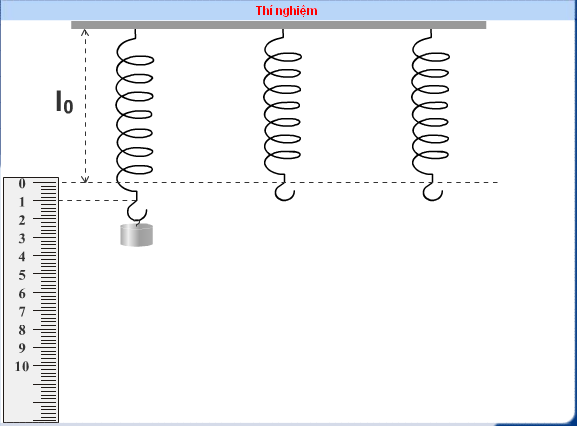 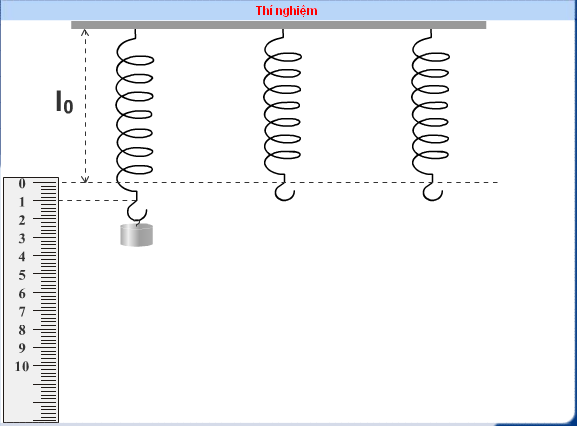 1. Thí nghiệm
Khi quả nặng đứng yên, quả nặng chịu tác dụng của những lực nào? chúng quan hệ với nhau như thế nào?
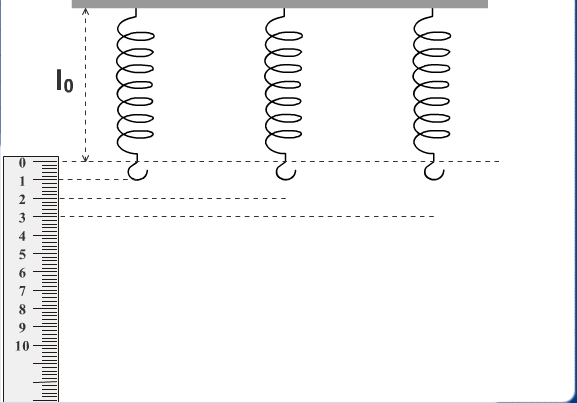 Ta làm thí nghiệm sau
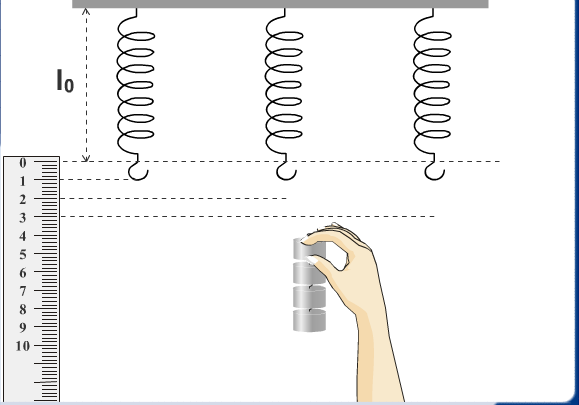 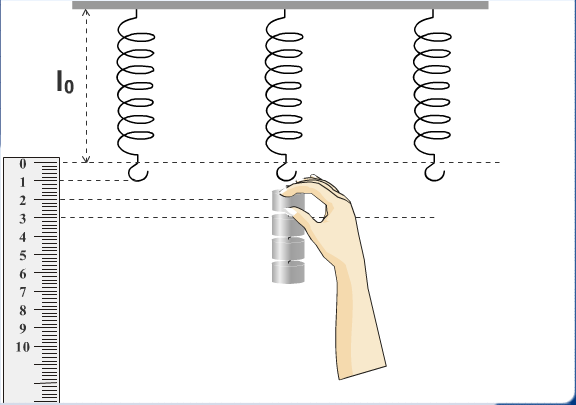 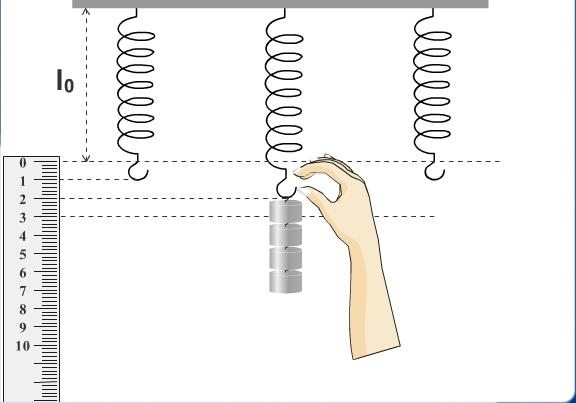 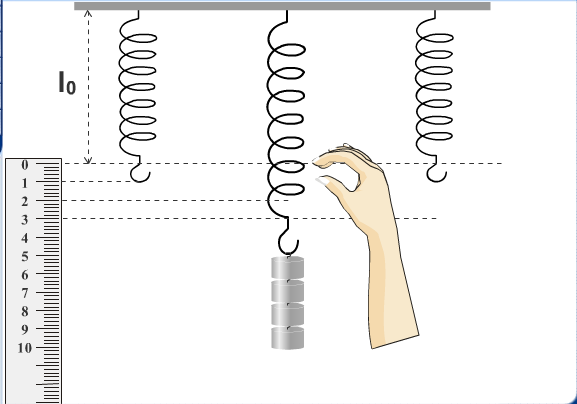 1. Thí nghiệm
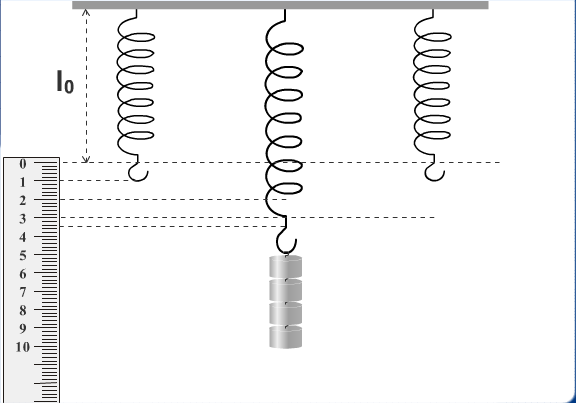 Phán đoán xem khi bỏ các quả cân ra lò xo có trở về được độ dài ban đầu không?
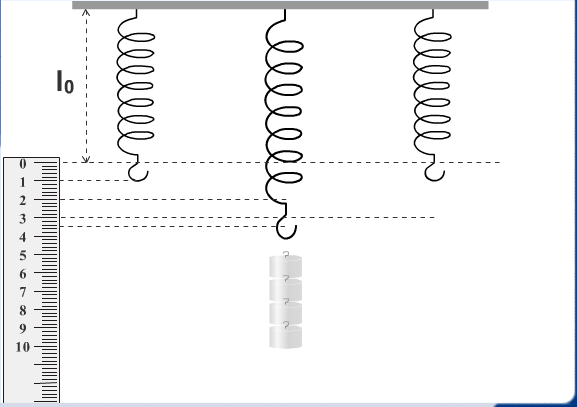 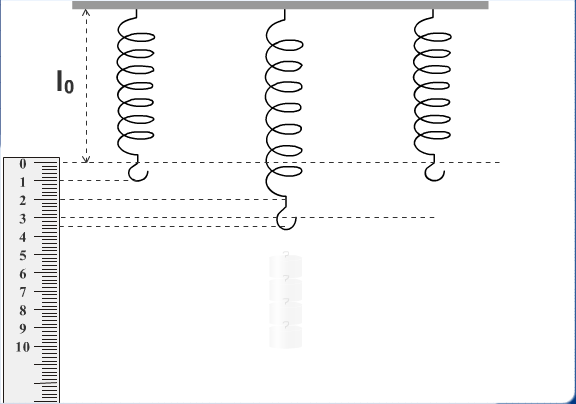 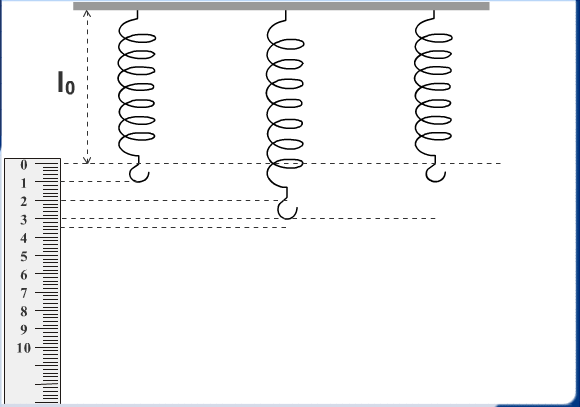 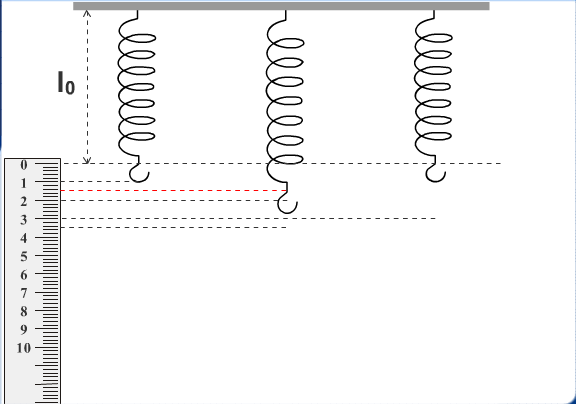